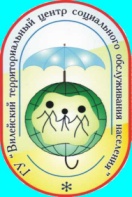 ГУ “Вилейский территориальный  центр социального обслуживания  населения”
«ЗАМЕЩАЮЩАЯ  СЕМЬЯ»  -
АЛЬТЕРНАТИВНАЯ ФОРМА ПРОЖИВАНИЯ  ОДИНОКИХ  НЕТРУДОСПОСОБНЫХ  ГРАЖДАН 
В  ВИЛЕЙСКОМ  РАЙОНЕ
Человек  ценится  не  по  его  материальному  богатству, а  по  широте  души, глубине  сердца, чистоте  характера,  высоте  желаний          и  жертвенной готовности  помочь другим…
Опросы  населения по внедрению            альтернативных форм жизнеустройства 
2011 ГОД  Тема: «Изучение мнения волонтеров по вопросу проживания пожилого человека в зимний период в их семьях». 
Охват составил 43 человека. Участие приняли пожилые граждане – волонтеры, проживающие на территории 5 сельских Советов.      2013  ГОД    Тема: «Альтернативная форма проживания для пожилых
                                     граждан. Гостевая семья для пожилого человека». 
Охват составил 100 человек. Участие приняли  граждане/семьи в возрасте от 20 
до 70 лет (полные семьи, неполные семьи, семьи, в которых оба супруга являются пенсионерами). 

      2019 ГОД  Тема: «Определение  нуждаемости  граждан в  социальных
                                 услугах, предоставляемых  в  форме  социального 
                                 обслуживания  в замещающей семье». 
Охват составил 40 человек. Участие приняли  одинокие  и  одиноко проживающие граждане пожилого  возраста.
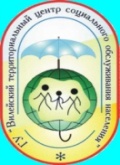 Результаты   опросов
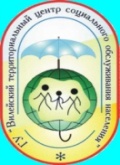 Внедрение   альтернативных   форм   жизнеустройства пожилых  граждан
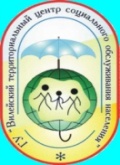 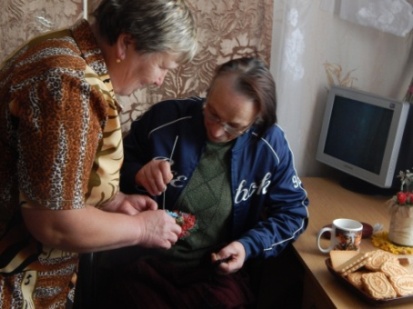 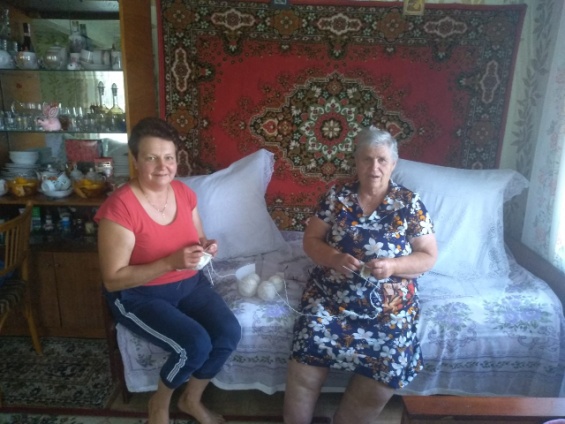 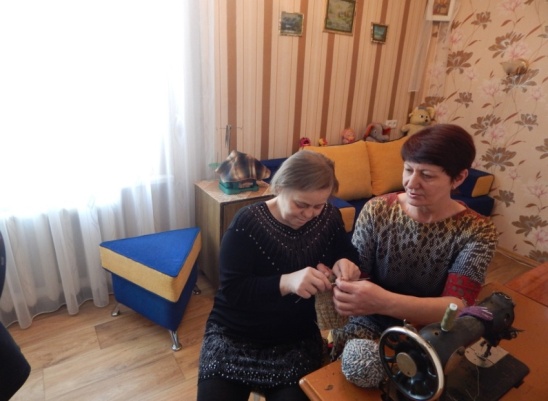 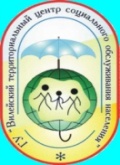 Развитие альтернативных форм жизнеустройства пожилых граждан
6
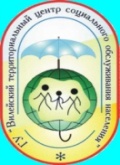 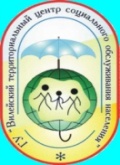 ДОКУМЕНТЫ,  НЕОБХОДИМЫЕ   ДЛЯ  ОРГАНИЗАЦИИ ЗАМЕЩАЮЩЕЙ  СЕМЬИ
Заявление
Документ, удостоверяющий личность
Медицинская справка об  отсутствии
  (либо наличии) противопоказаний 
  на  подопечного и всех  членов 
  семьи  помощника
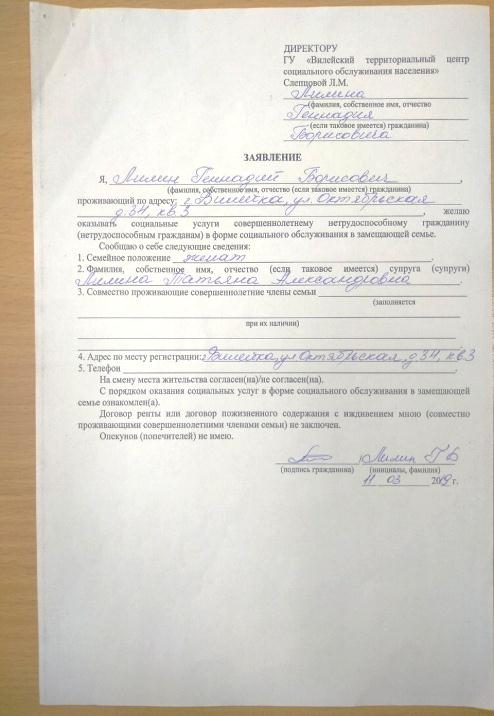 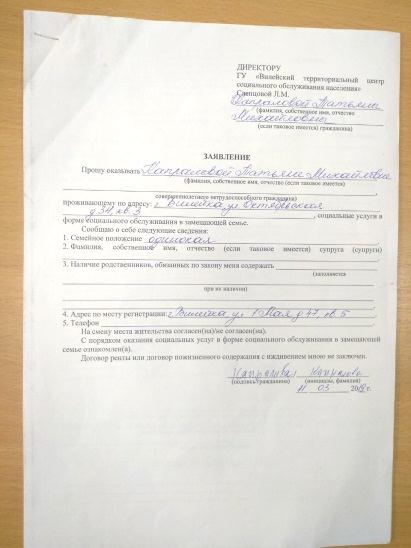 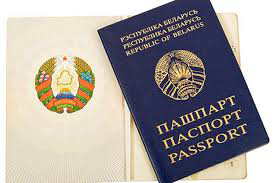 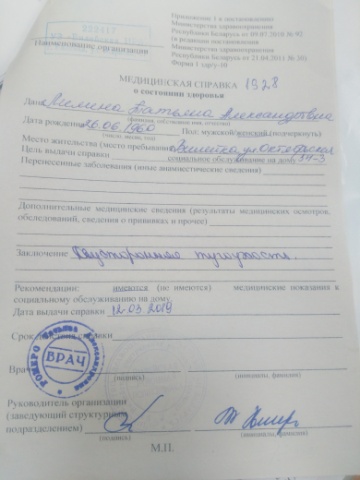 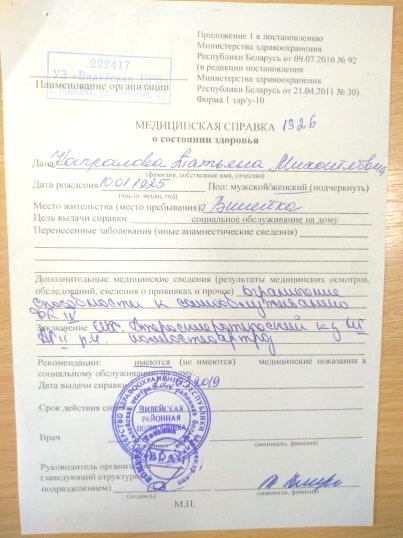 Справка о размере пенсии
   подопечного
Акт  материально-бытового
  обследования
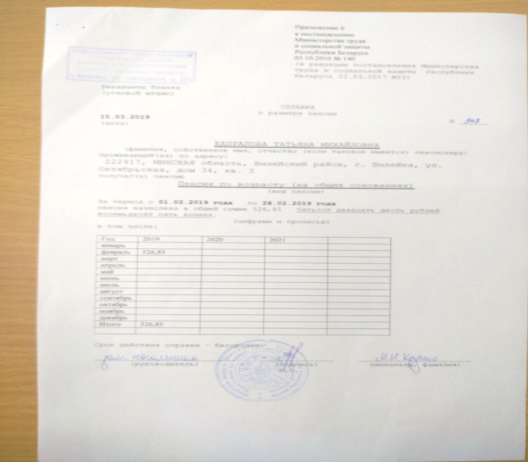 Справка  об  отсутствии  
 ухода
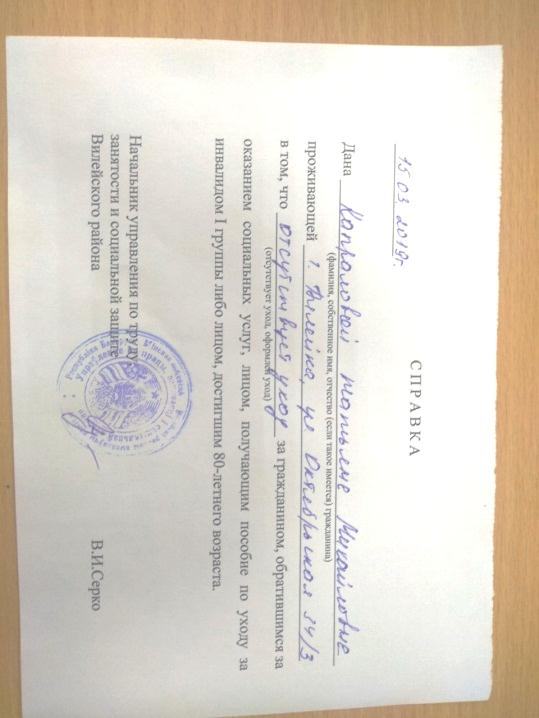 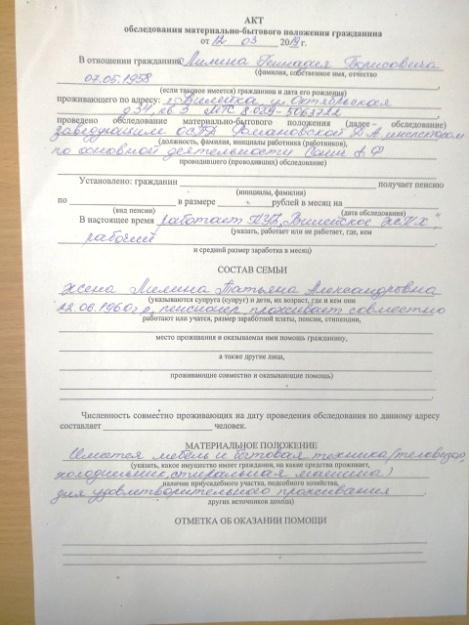 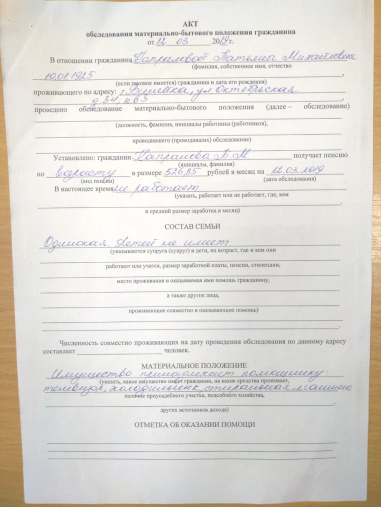 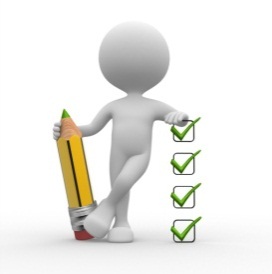 ДОКУМЕНТЫ,  НЕОБХОДИМЫЕ   ДЛЯ  ОРГАНИЗАЦИИ  ЗАМЕЩАЮЩЕЙ  СЕМЬИ
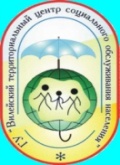 Справки  о  доходах   семьи    помощника
Справка  о  составе  семьи
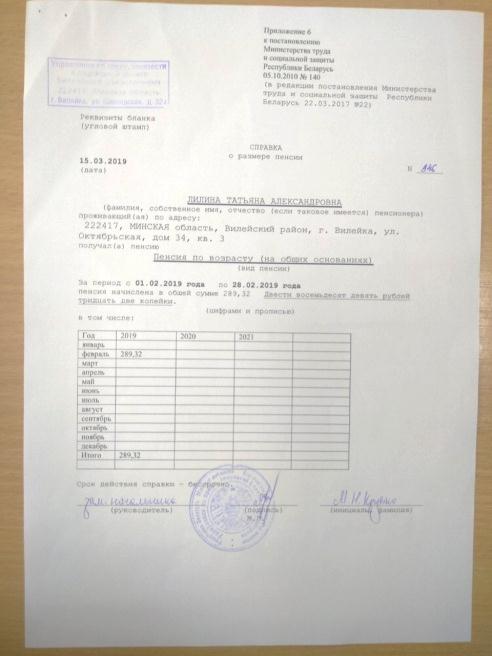 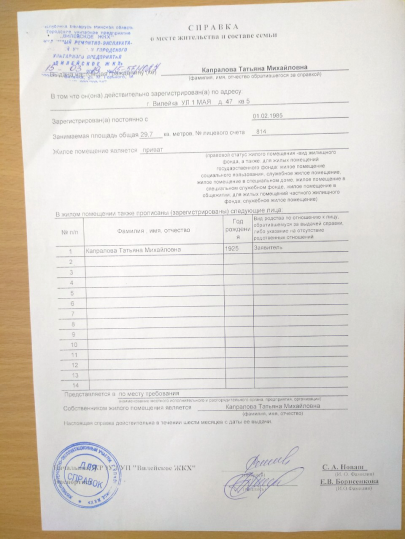 Справка  об   отсутствии (наличии) уголовного преследования, 
судимости и административных правонарушений (РОВД)
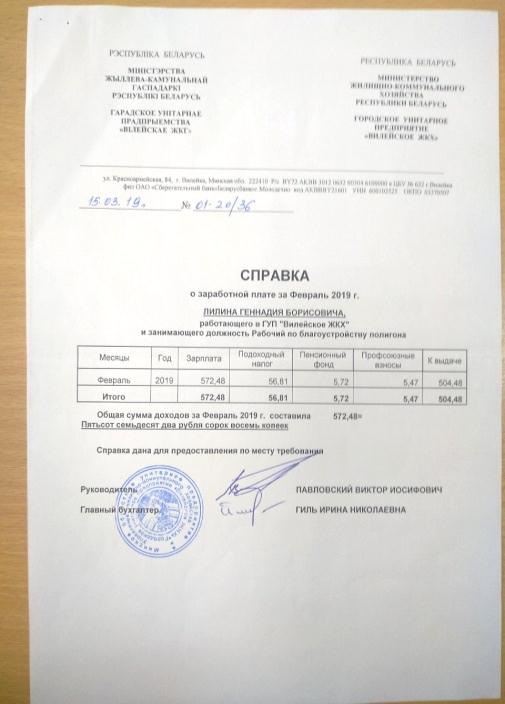 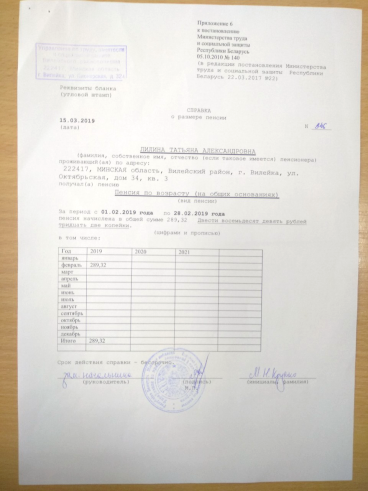 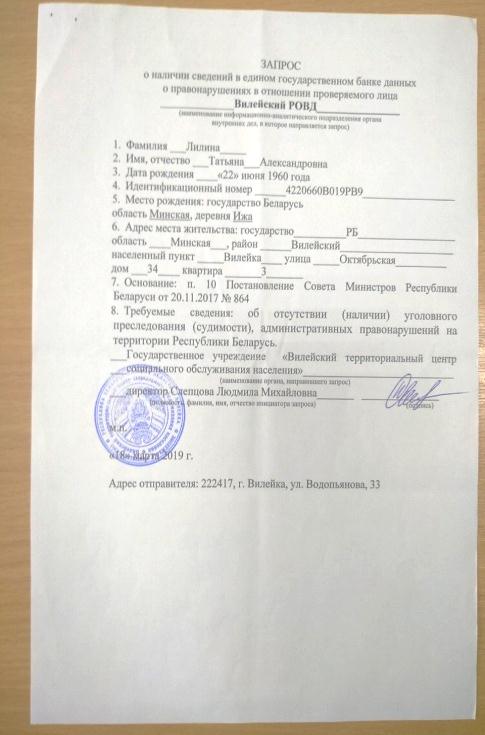 Протокол заседания комиссии
Решение
Договор
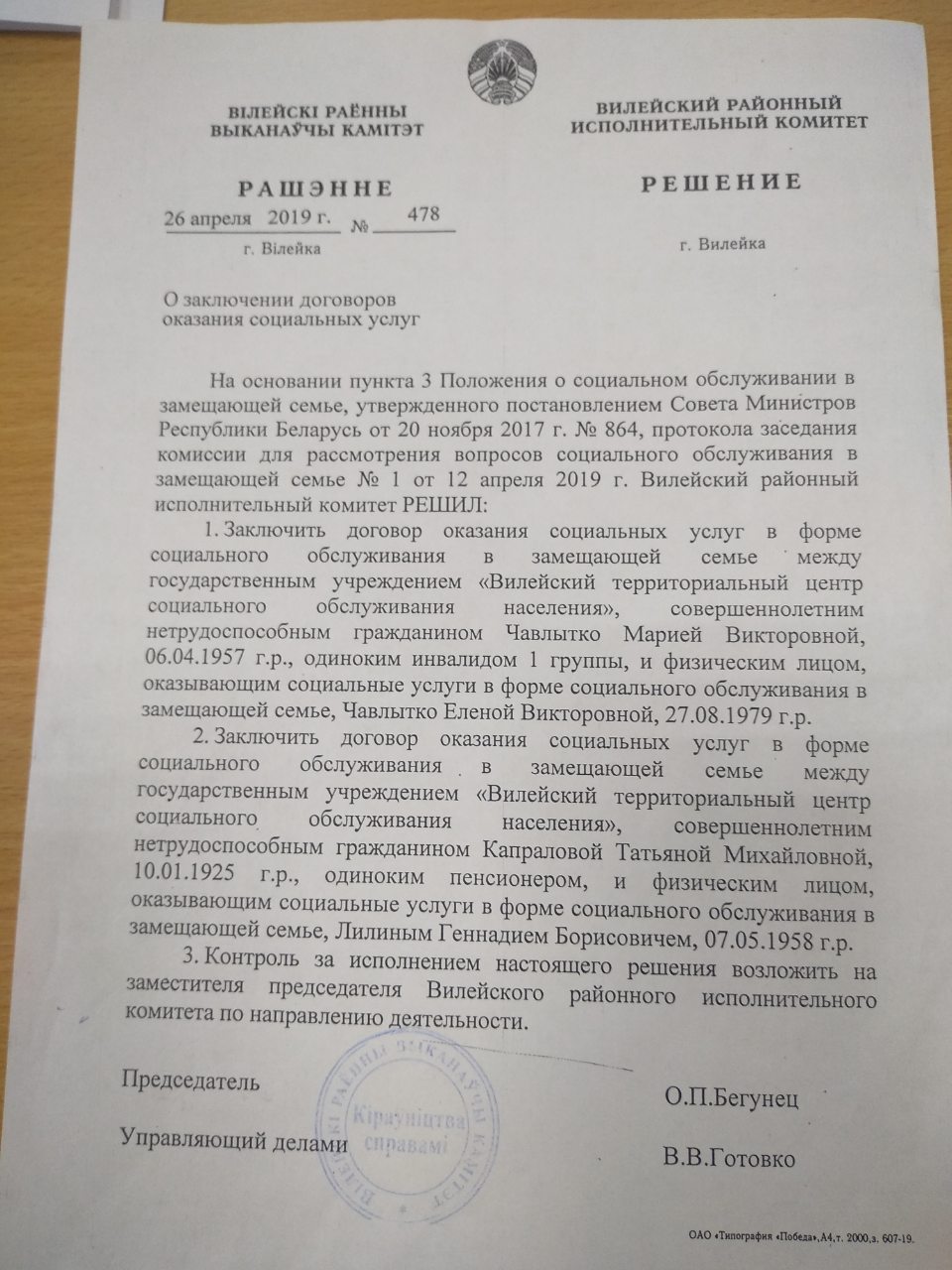 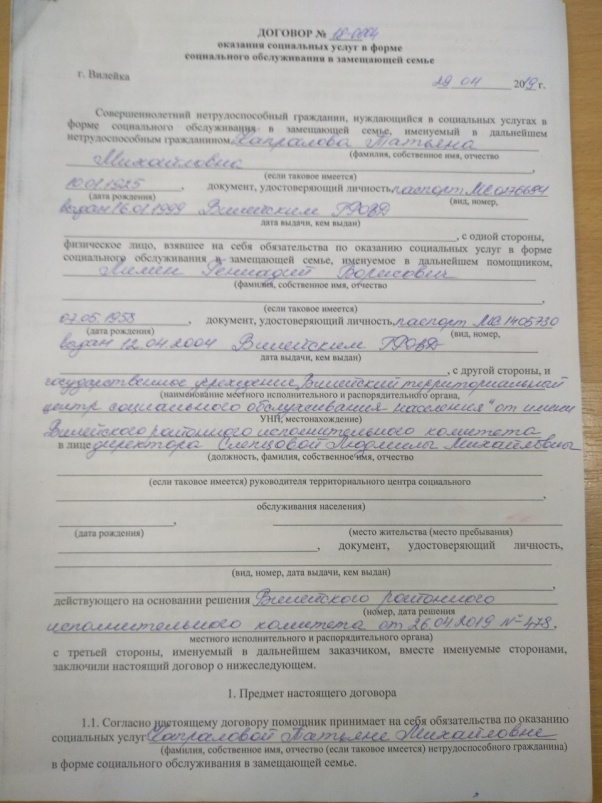 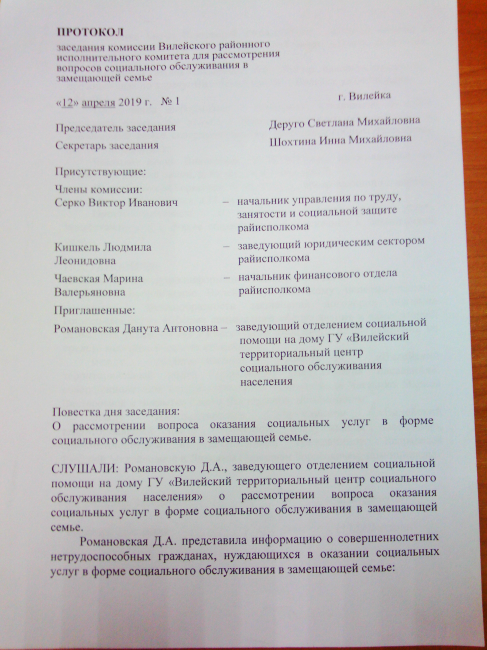 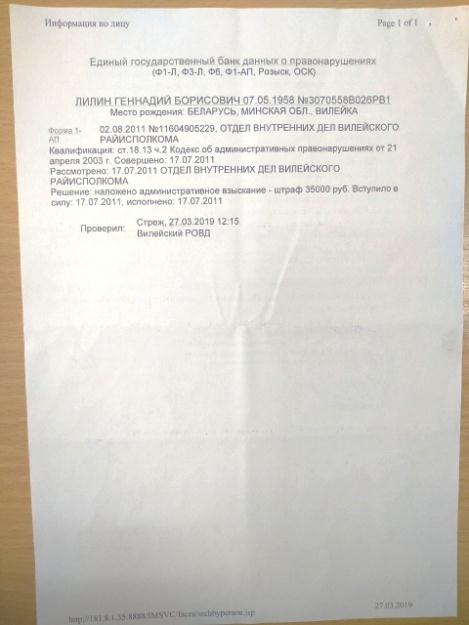 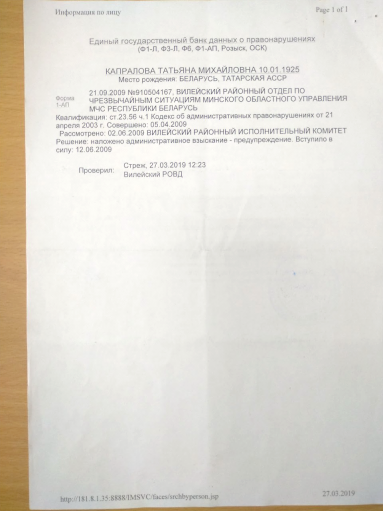 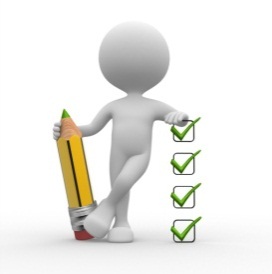 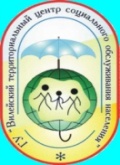 Алгоритм  создания   замещающей  семьи
3  ЭТАП
РАБОТА КОМИССИИ ВИЛЕЙСКОГО РИК ДЛЯ РАССМОТРЕНИЯ ВОПРОСОВ СОЦИАЛЬНОГО ОБСЛУЖИВАНИЯ В ЗАМЕЩАЮЩЕЙ СЕМЬЕ
1  ЭТАП
ВЫЯВЛЕНИЕ 
(сотрудники  ГУ «Вилейский ТЦСОН»)
Обучение помощника
5 ЭТАП
ЗАКЛЮЧЕНИЕ ДОГОВОРА
ЗАЯВЛЕНИЕ
Социально-психологическая  диагностика
Формирование  пакета  документов
6 ЭТАП
СОПРОВОЖДЕНИЕ  СЕМЬИ
7 ЭТАП
МОНИТОРИНГ  ОКАЗАНИЯ   УСЛУГИ
Знакомство помощника и  получателя  услуги
2  ЭТАП
ОБРАЩЕНИЕ   
в  ГУ «Вилейский ТЦСОН»
4 ЭТАП
ПРИНЯТИЕ РЕШЕНИЯ РАЙОННЫМ ИСПОЛНИТЕЛЬНЫМ КОМИТЕТОМ
СОПРОВОЖДЕНИЕ   ЗАМЕЩАЮЩЕЙ   СЕМЬИ
ГУ   «Вилейский ТЦСОН»
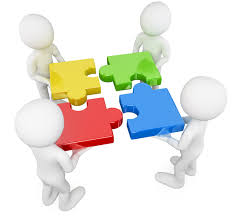 Юридическая  поддержка
Беседы 
с  помощником
 и подопечным
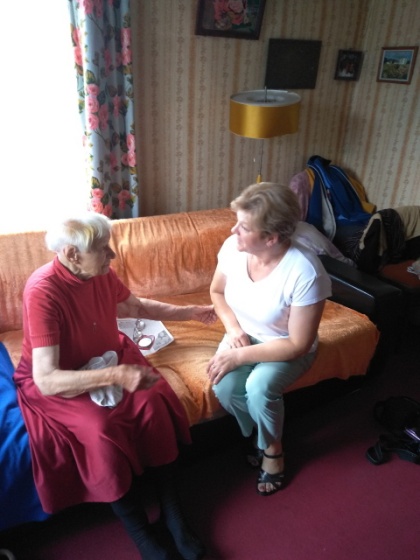 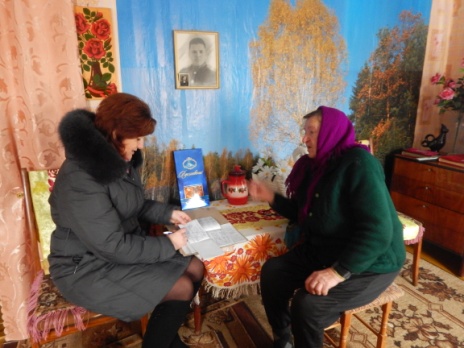 Досуговые   мероприятия.
Поздравление юбиляров,   
 именинников
Психологическая  помощь
(по  запросу)
ПЕРИОДИЧНОСТЬ ПРОВЕДЕНИЯ  МОНИТОРИНГА  ОКАЗАНИЯ УСЛУГИ  «ЗАМЕЩАЮЩАЯ СЕМЬЯ»
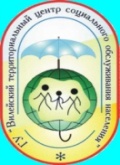 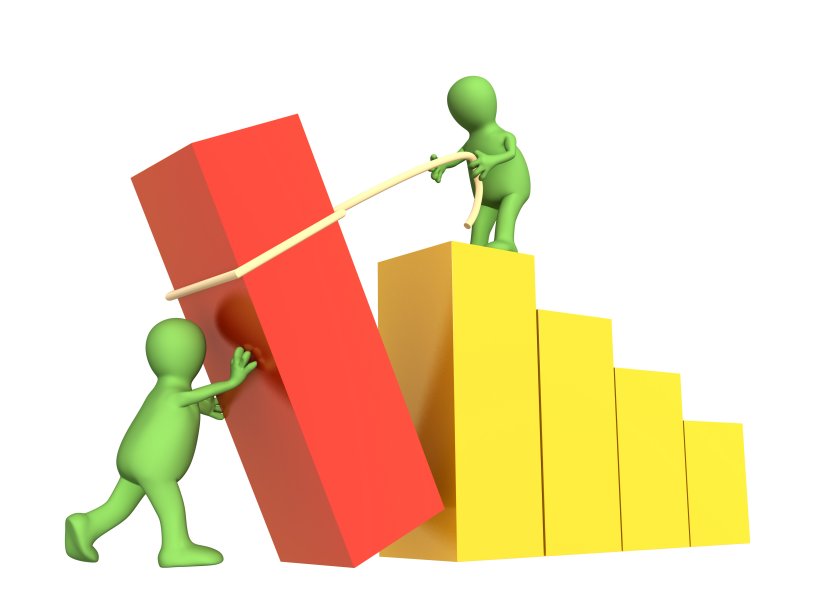 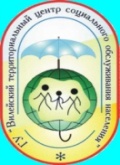 Формирование  бюджета   замещающей семьи
Дополнительное  соглашение к договору  оказания  услуги
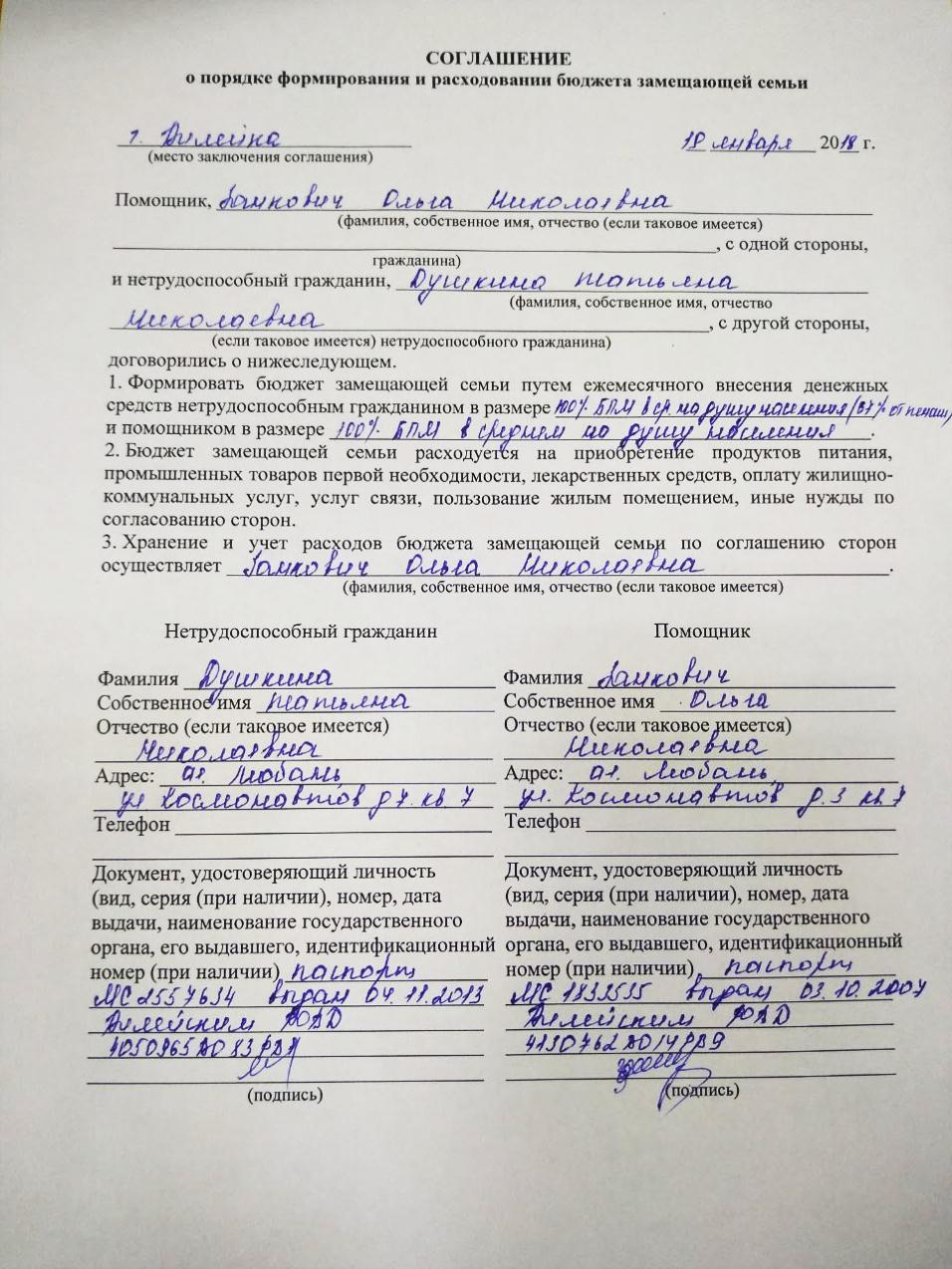 СРЕДНЕСТАТИСТИЧЕСКИЙ  ПОРТРЕТ ЗАМЕЩАЮЩЕЙ  СЕМЬИ
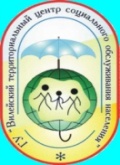 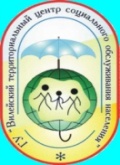 ИНФОРМАЦИОННАЯ   РАБОТА С  НАСЕЛЕНИЕМ
Изготовление  и распространение буклетов  и  листовок
Статьи  в  СМИ
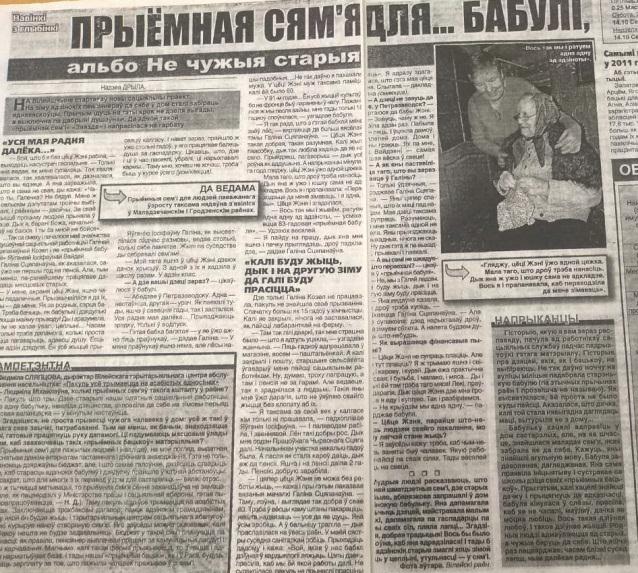 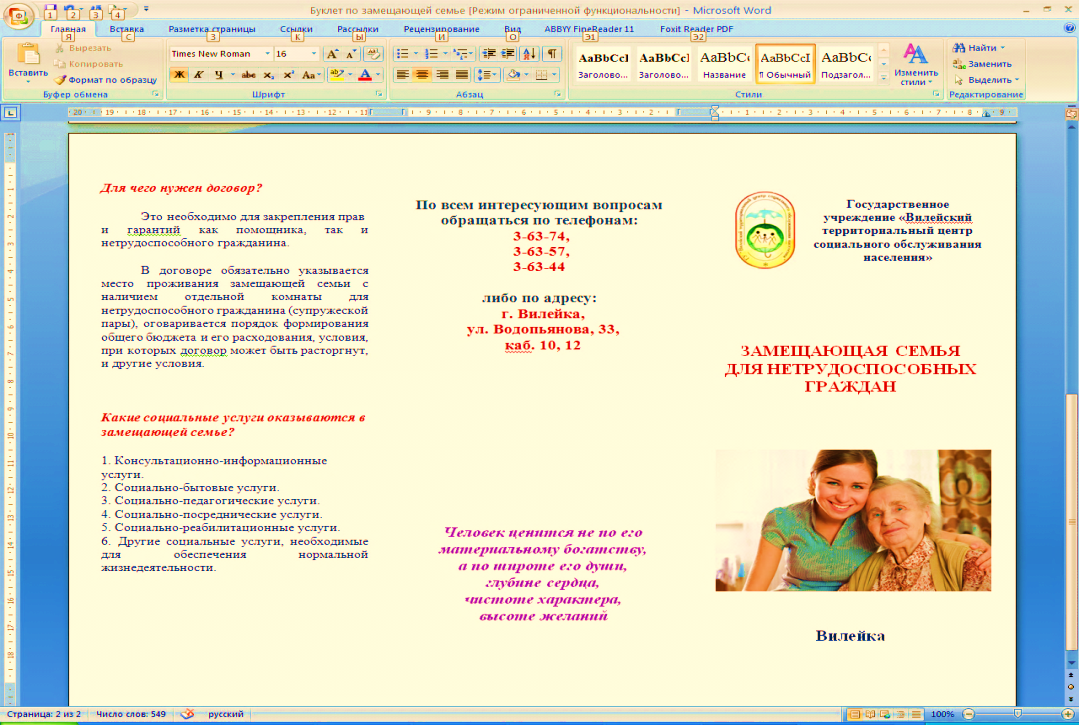 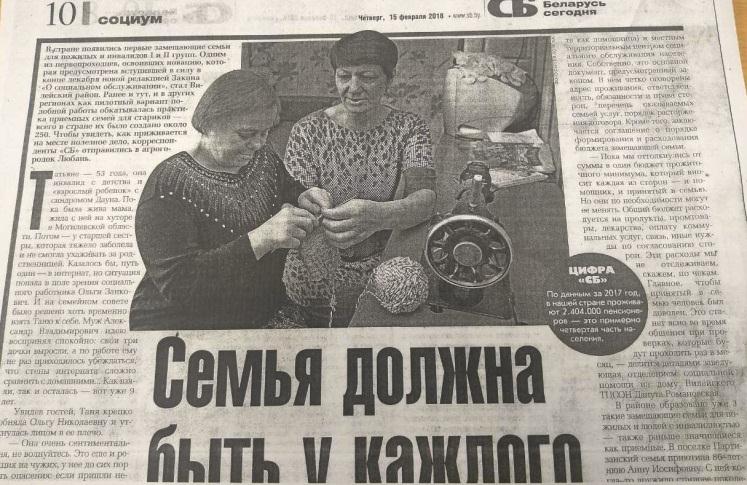 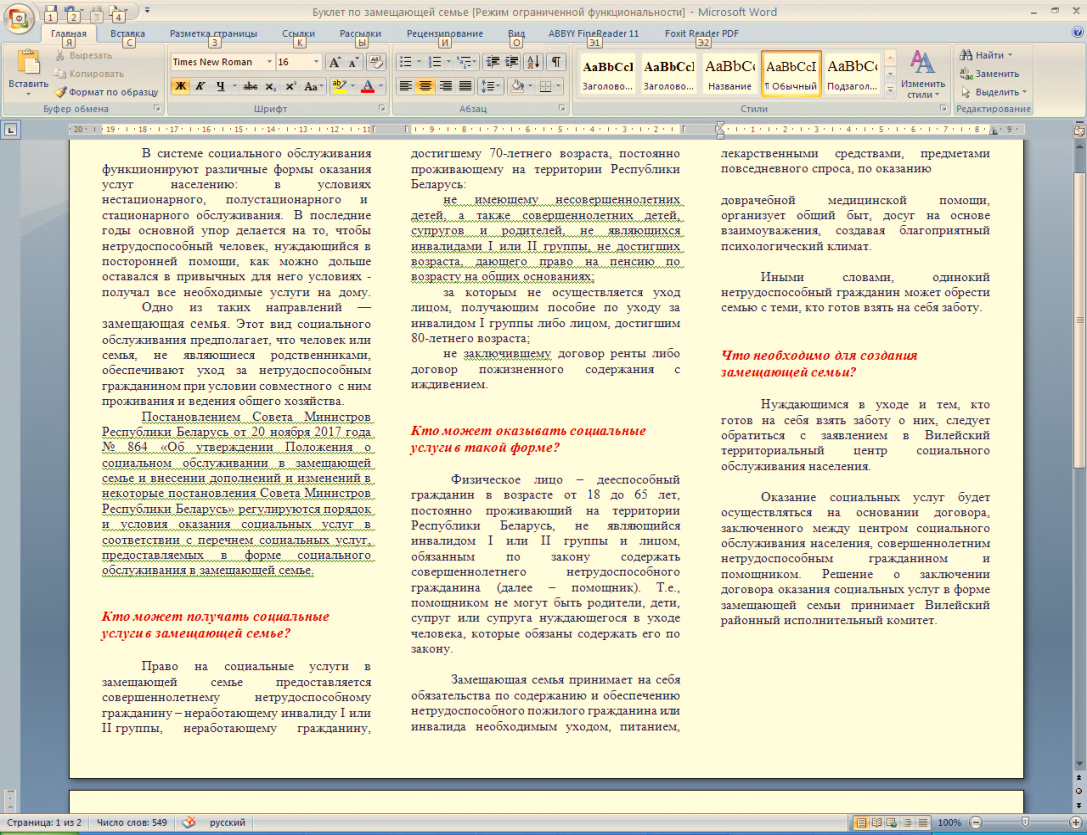 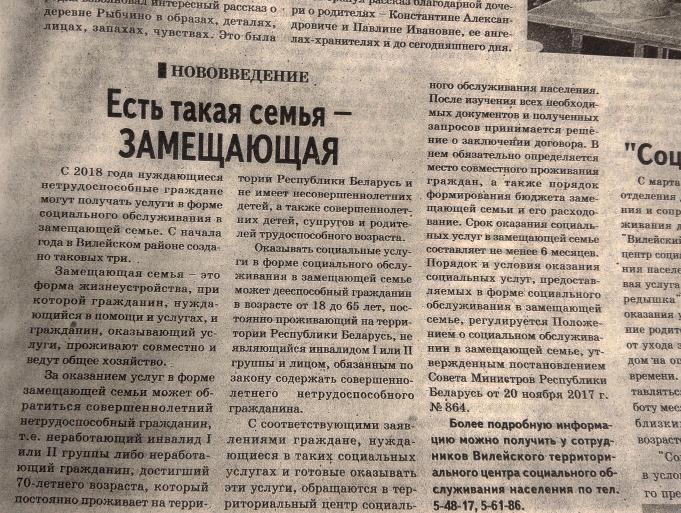 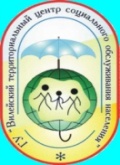 В  настоящее время в Вилейском  районе 7   замещающих    семей
У  каждой  из них своя  история,  
   но есть  одно,  что  всех  их объединяет – 
     замещающая  семья  создаётся не  по  узам     
       родства, а  по  велению  души  и  сердца.